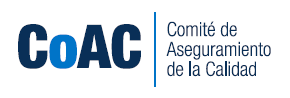 Propuesta de modificación normativa para las consultas públicas.
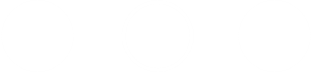 Quinta sesión 2021 del Comité de Aseguramiento de la Calidad
6 de diciembre de 2021
Comentarios del CoAC a la propuesta de actualización de los Lineamientos generales para la publicación de metodologías
3
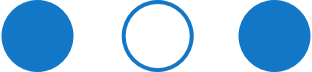 Inconsistencia entre el título de los Lineamientos y la inclusión de los programas de información que no son IIN.

Aumento de la carga de trabajo para las áreas productoras de información.

En el marco de la Ley y de las RDIIN las consultas públicas se aplican exclusivamente a la actualización de la metodologías

Si se amplía el ámbito de aplicación a todos los PI, entonces:
Todos deberían realizar la consulta pública.
Tomar en cuenta a la JG.
Cronología de las Reglas y Lineamientos
4
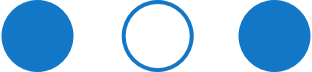 En 2010 se emitieron los Lineamientos generales para la publicación de Metodologías que el INEGI utiliza en la producción de IIN: 
Objetivo: difundir y someter a consulta pública las metodologías de la IIN del Instituto. 
No se han actualizado desde su emisión.

En 2010 se aprobaron las Reglas para la determinación de Información de Interés Nacional: 
Actualizadas en 2012, 2015 y 2018
En la reforma 2018 se regula por primera vez en las Reglas la realización de consultas públicas ante la necesidad de actualizar algún elemento de la metodología.
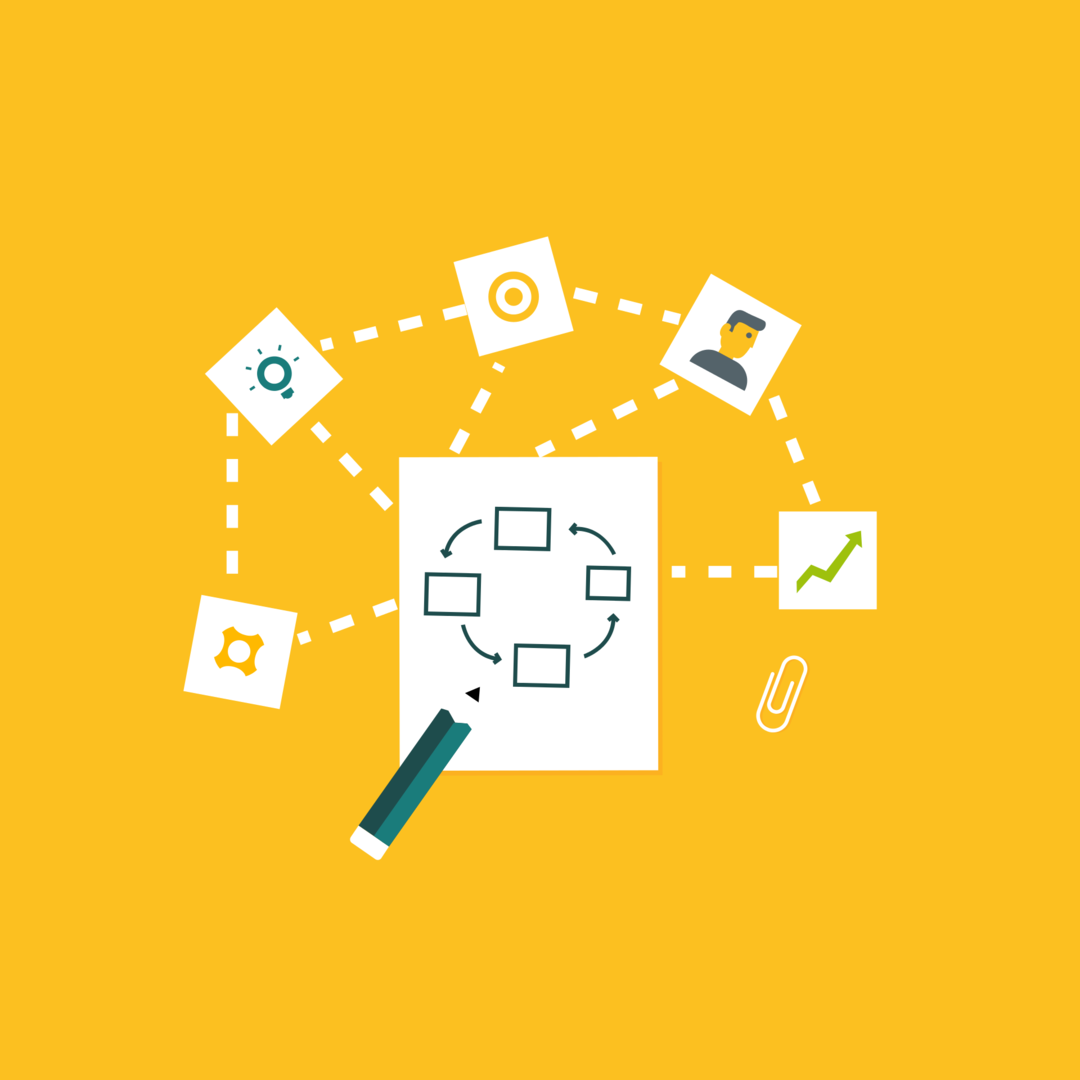 Alternativas de solución
Abrogar los Lineamientos generales para la publicación de Metodologías.

Actualizar los Lineamientos para homologar los plazos de las consultas con las Reglas.
5
Consideraciones
6
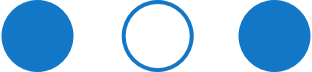 Las Reglas no hacen referencia al artículo 88 de la LSNIEG (que dan origen a los Lineamientos)
Ambos instrumentos normativos han resultado útiles
Lo ideal es reformar las Reglas y después derogar los Lineamientos
Se estima que las Reglas concluyan su proceso de actualización a finales de 2022
7
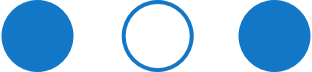 Propuesta:
Actualizar los Lineamientos Generales para la publicación de Metodologías que el INEGI utiliza en la producción de IIN, para homologar el plazo de las consultas públicas entre los Lineamientos y las Reglas para la determinación de IIN.
Acuerdo propuesto
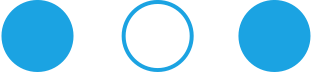 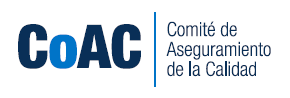 GRACIAS
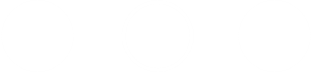